Sensory Epithelia
Sensory Epithelia: It is specializations of the epithelium covering our body surface that we sense the: smells, sounds and sights of the external world. The sensory epithelium in each organ is the key component, although it is small relative to all the ancillary apparatus. Within each sensory epithelium lie sensory cells that act as transducers, converting signals from the outside world into an electrical form that can be interpreted by the nervous system.
The sensory transducers are: 1-Olfactory sensory neurons (in the nose).  2-Auditory hair cells (in the ear).  3-Photoreceptors (in the eye).4-Gustatory taste bade (in the tongue). All of these cell types are either neurons or neuron-like. Each carries at its apical end a specialized structure that detects the external stimulus and converts it to a change in the membrane potential. At its basal end, each makes synapses with neurons that relay the sensory information to specific sites in the brain.
Olfactory Sensory Neurons - In the olfactory epithelium of the nose.-These cells have modified. -Immotile cilia on their free surfaces. -Containing odorant receptor proteins. -Contain a single axon extending from their basal end towards the brain.-The neurons are held in place and separated from one -Olfactory epithelium consists of supporting cells, basal cells, and olfactory sensory neurons.-The basal cells are the stem cells for production of the olfactory neurons.- Six to eight modified cilia project  another by supporting cells.
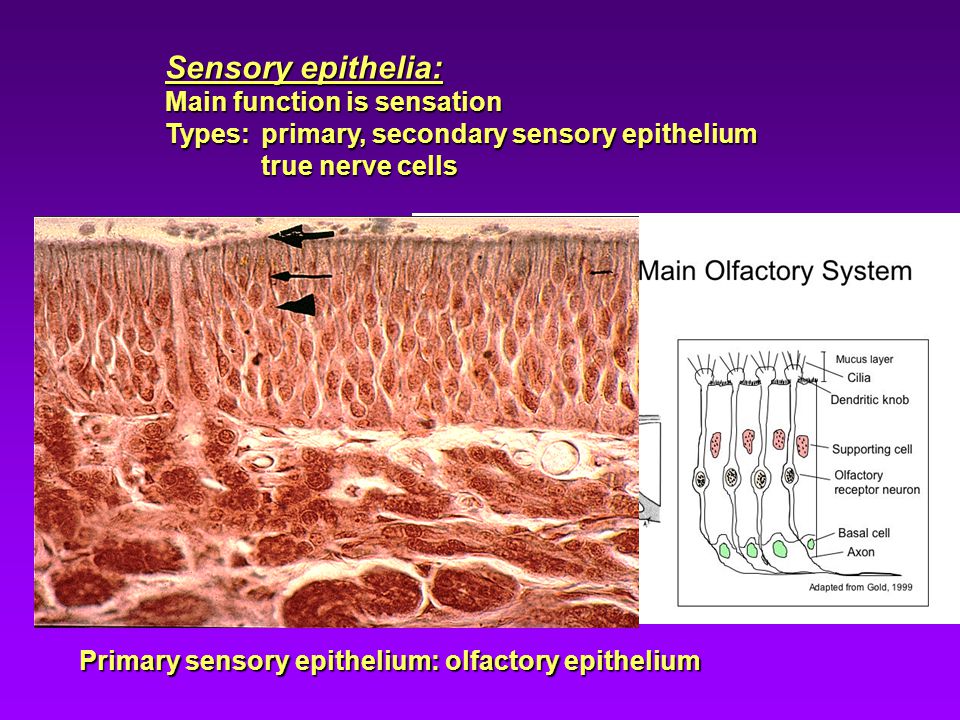 Auditory Hair Cells -The sensory epithelium responsible for hearing is the most precisely and minutely engineered of all the tissues in the body.-Its sensory cells, the auditory hair cells, -are held in a rigid framework of supporting cells and overlaid by a mass of exracellular matrix in a structure called the organ of Corti. -The hair cells convert mechanical stimuli into electrical signals.-Each cell has a microvilli (called stereocilia) protruding from its surface as rigid rods. -filled with cross-linked actin filaments, and arranged in ranks of graded height.
Photoreceptor Cells of the Retina  -The neural retina is the most complex of the sensory epithelia. -It consists of several cell layers organized in a way that seems perverse. -The neurons that transmit signals from the eye to the brain (called retinal ganglion cells) lie closest to the external world, so that the light, focused by the lens, must pass through them to reach the photoreceptor cells. -The photoreceptor, which are classified as rods or cones, according to their shape, lie with their photoreceptive ends, or outer segments, partly buried in the pigment epithelium . -Rods are especially sensitive at low light levels, while cones (of which there are three types, each with a different opsin, giving a different spectral response) detect color and fine detail.
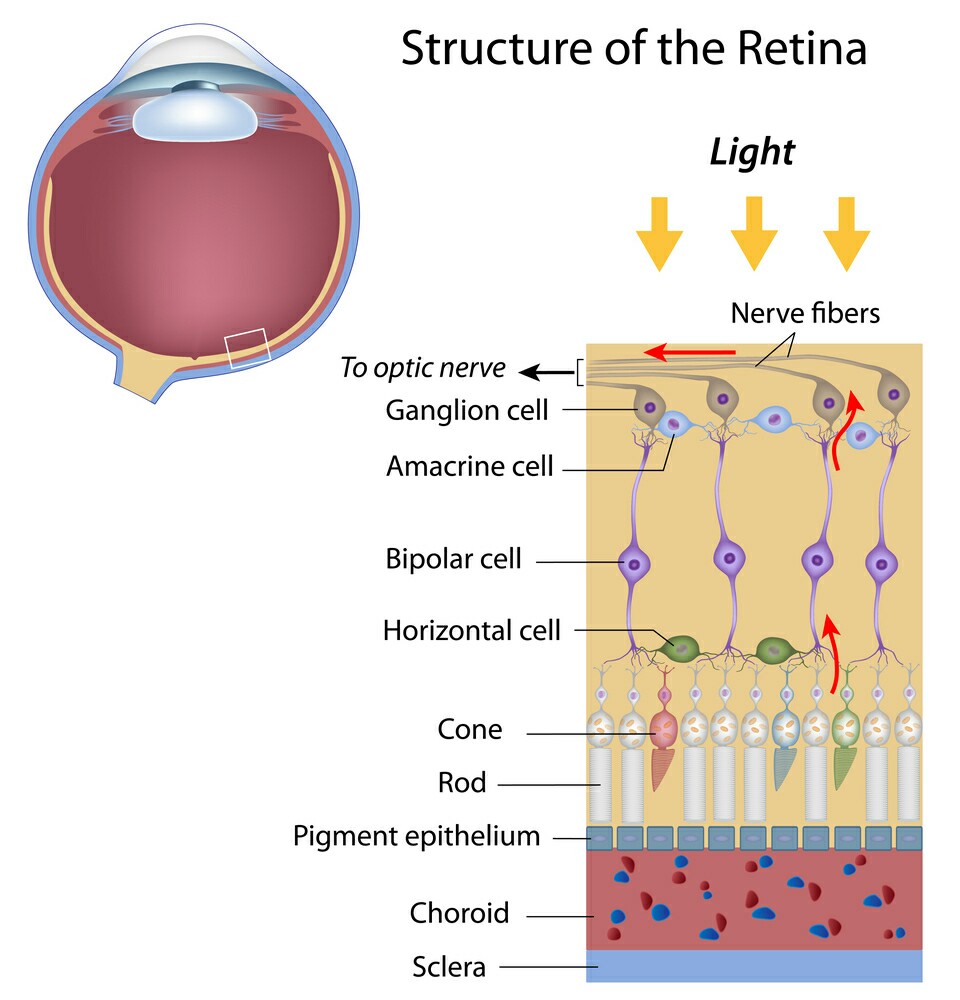 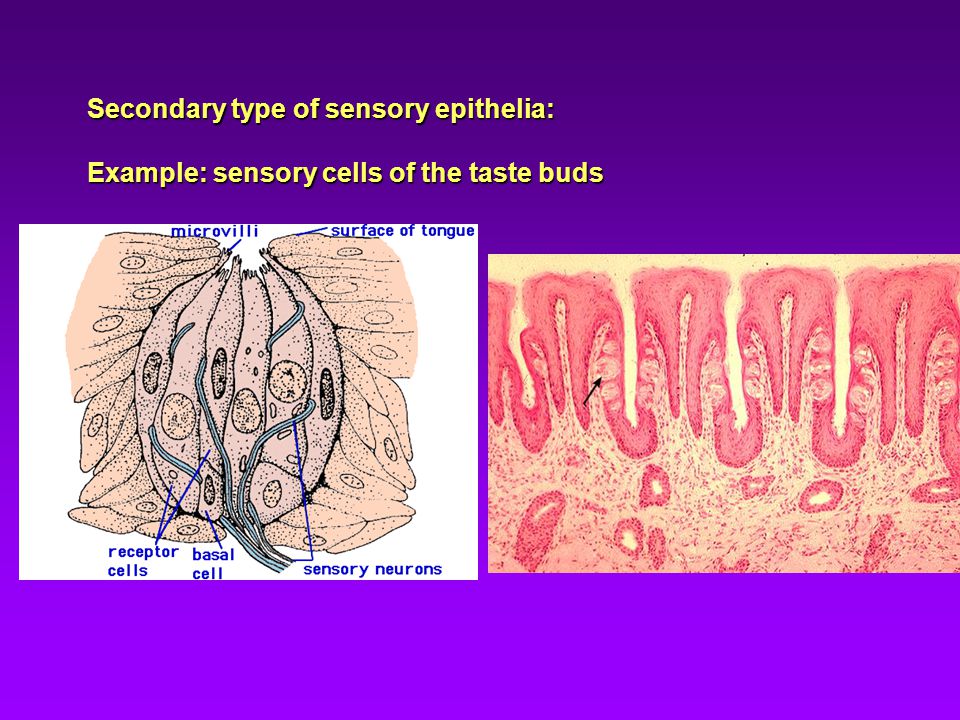